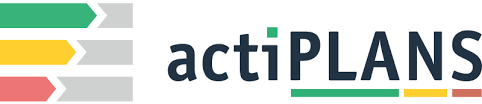 Project Timeline Template
This template is brought to you by actiPLANS, a smart work scheduling and absence management tool. Feel free to download or copy the below content for internal use at your company: